GARDEN  WEEK!
Here is where your presentation begins
CONTENTS OF THIS TEMPLATE
Here’s what you’ll find in this Slidesgo template: 

A slide structure based on a multi-purpose presentation, which you can easily adapt to your needs. For more info on how to edit the template, please visit Slidesgo School or read our FAQs.
An assortment of graphic resources that are suitable for use in the presentation can be found in the alternative resources slides.
A thanks slide, which you must keep so that proper credits for our design are given.
Two resources slides, where you’ll find links to all the elements used in the template.
Instructions for use.
Final slides with: 
The fonts and colors used in the template.
A selection of illustrations. You can also customize and animate them as you wish with the online editor. Visit Storyset to find more. 
More infographic resources, whose size and color can be edited. 
Sets of customizable icons of the following themes: general, business, avatar, creative process, education, help & support, medical, nature, performing arts, SEO & marketing, and teamwork.

You can delete this slide when you’re done editing the presentation.
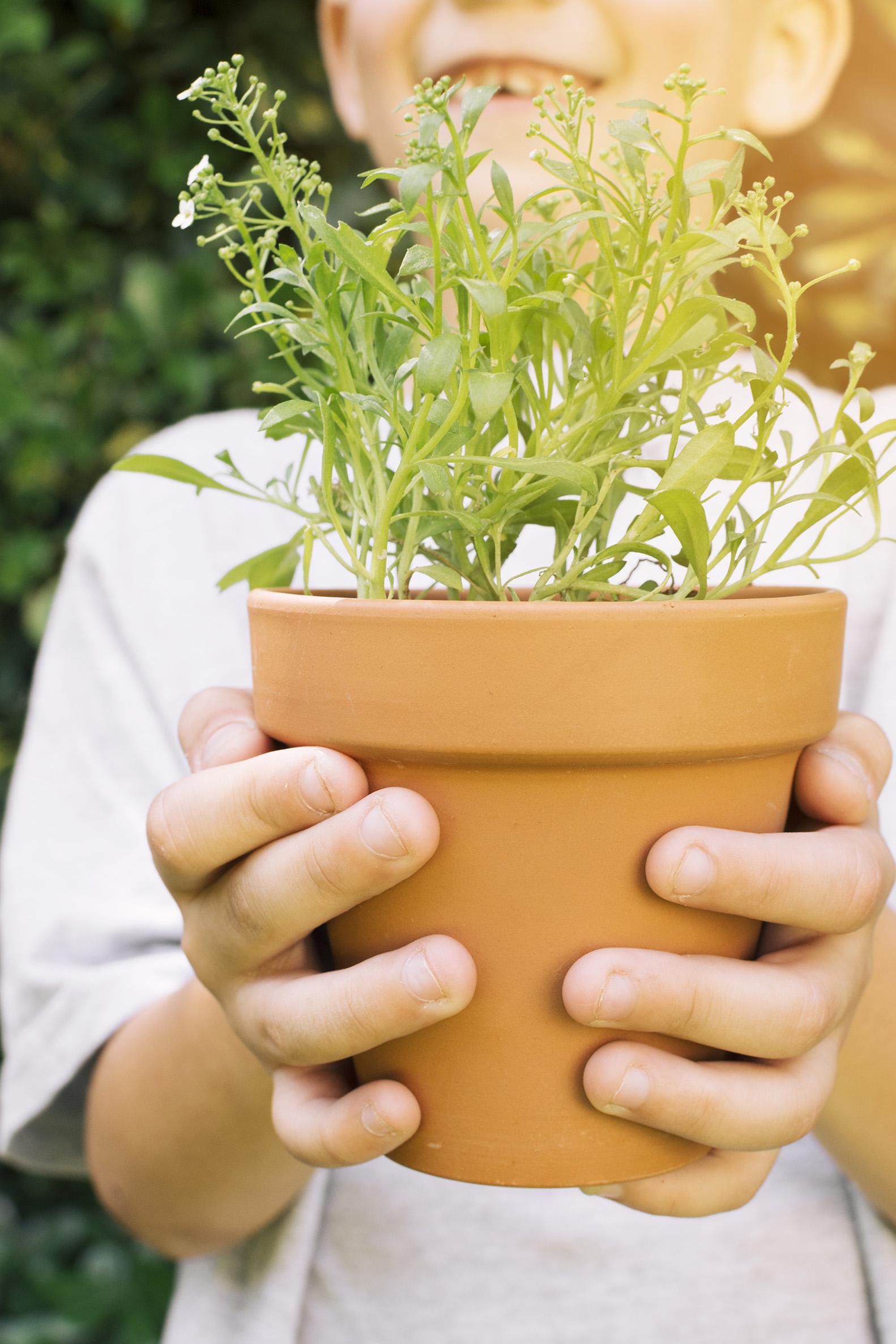 WHOA!
This can be the part of the presentation where you can introduce yourself, write your email…
TABLE OF CONTENTS
1
3
THEORY LESSON
RECOMMENDATIONS
Here you can describe the topic of the section
Here you can describe the topic of the section
2
4
FEATURES
ACTIVITIES
Here you can describe the topic of the section
Here you can describe the topic of the section
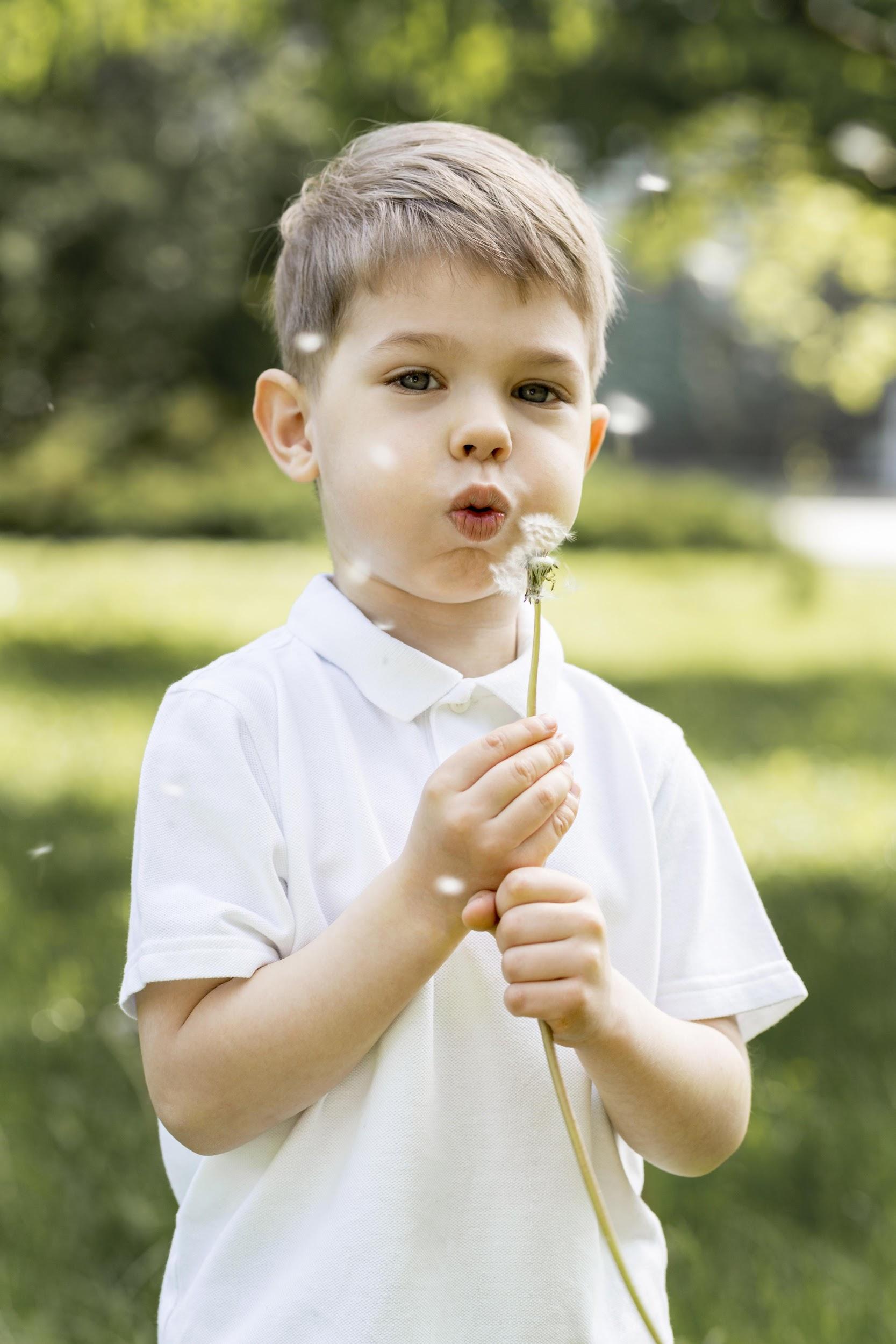 INTRODUCTION
Mercury is the closest planet to the Sun and the smallest one in the Solar System—it’s only a bit larger than the Moon. The planet’s name has nothing to do with the liquid metal
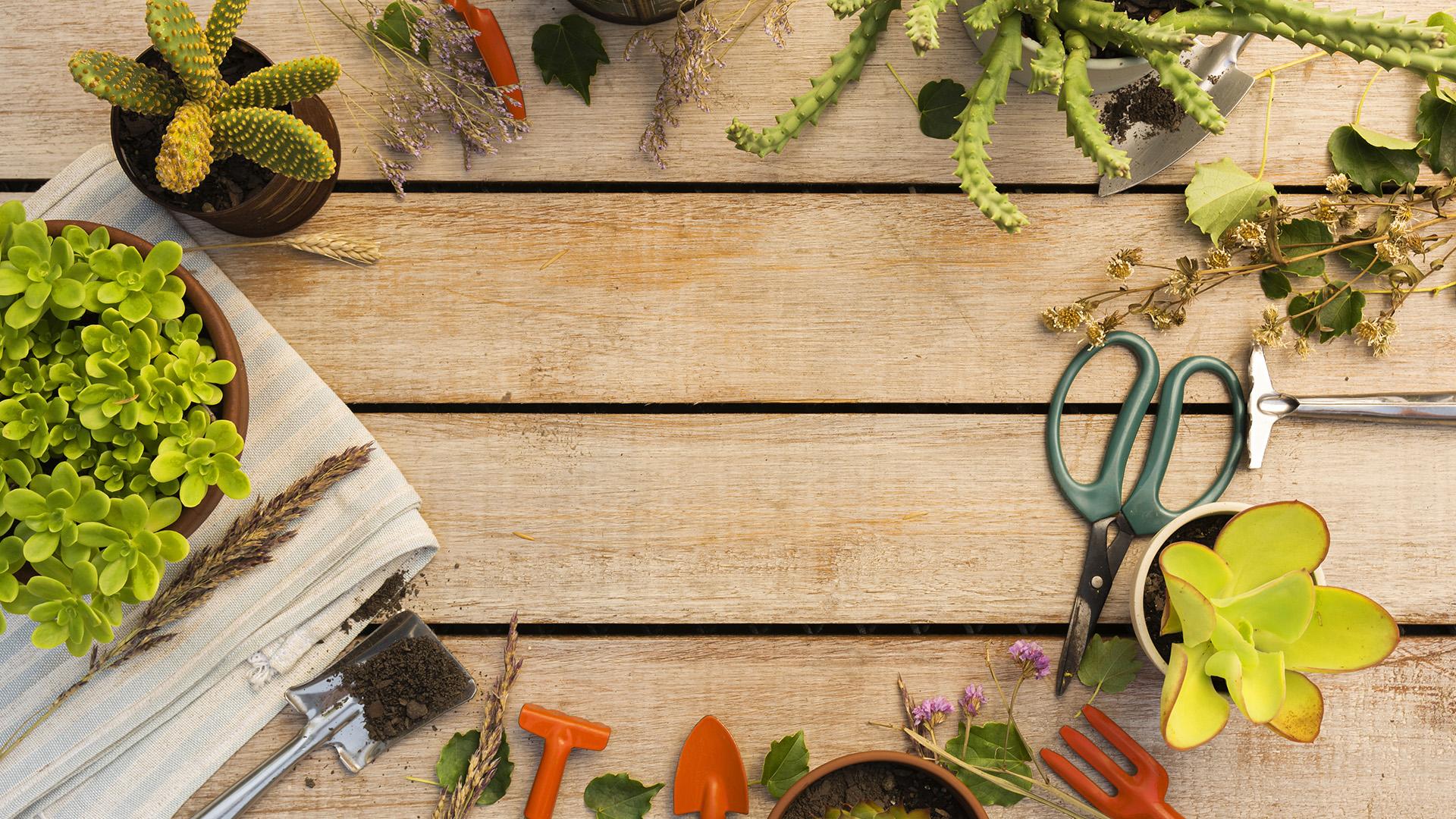 “This is a quote, words full of wisdom that someone important said and can make the reader get inspired.”
—SOMEONE FAMOUS
1
THEORY LESSON
You can enter a subtitle here if you need it
THE SLIDE TITLE GOES HERE!
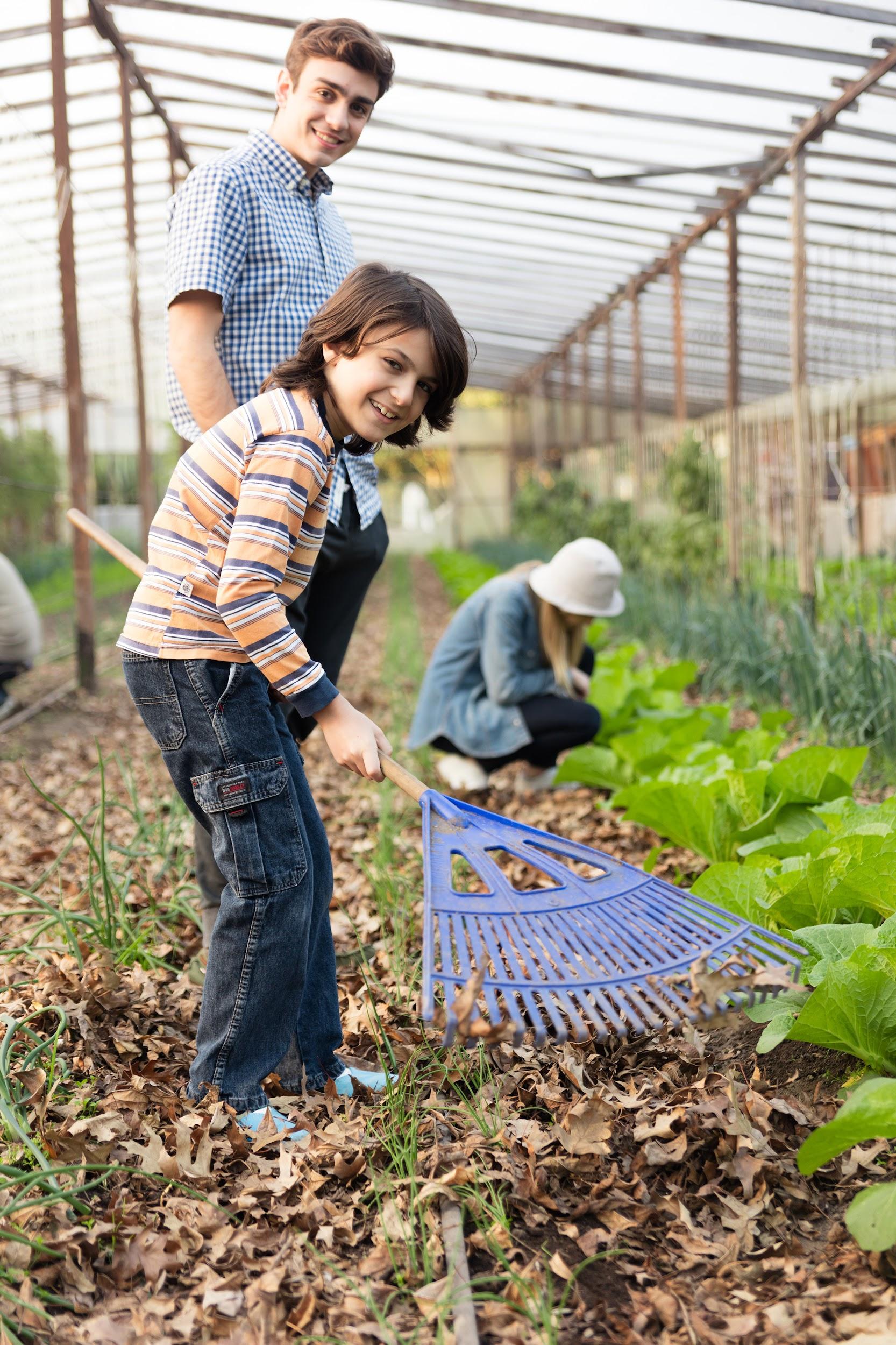 Do you know what helps you make your point clear? Lists like this one:

They’re simple
You can organize your ideas clearly
You’ll never forget to buy milk!

And the most important thing: the audience won’t miss the point of your presentation
MAYBE YOU NEED TO DIVIDE THE CONTENT
MERCURY
VENUS
It’s the closest planet to the Sun and the smallest in the Solar System
Venus has a beautiful name and is the second planet from the Sun
… OR MAYBE YOU COULD USE THREE COLUMNS
VENUS
Venus has a beautiful name and is the second planet from the Sun
MARS
MERCURY
Despite being red, Mars is a very cold place full of iron oxide dust
Mercury is the closest planet from the Sun and the smallest one
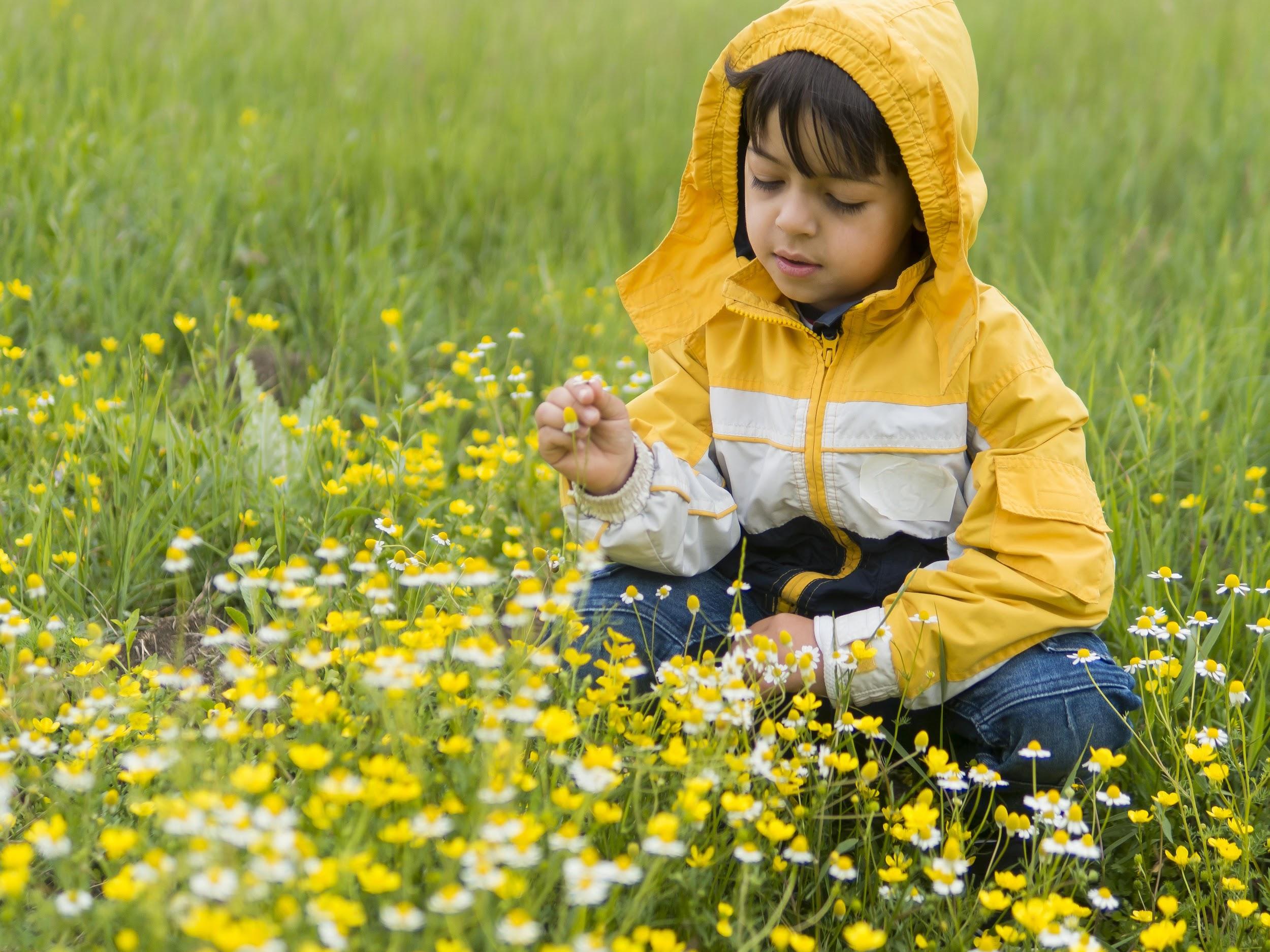 A PICTURE ALWAYS REINFORCES THE CONCEPT
Images reveal large amounts of data, so remember: use an image instead of a long text
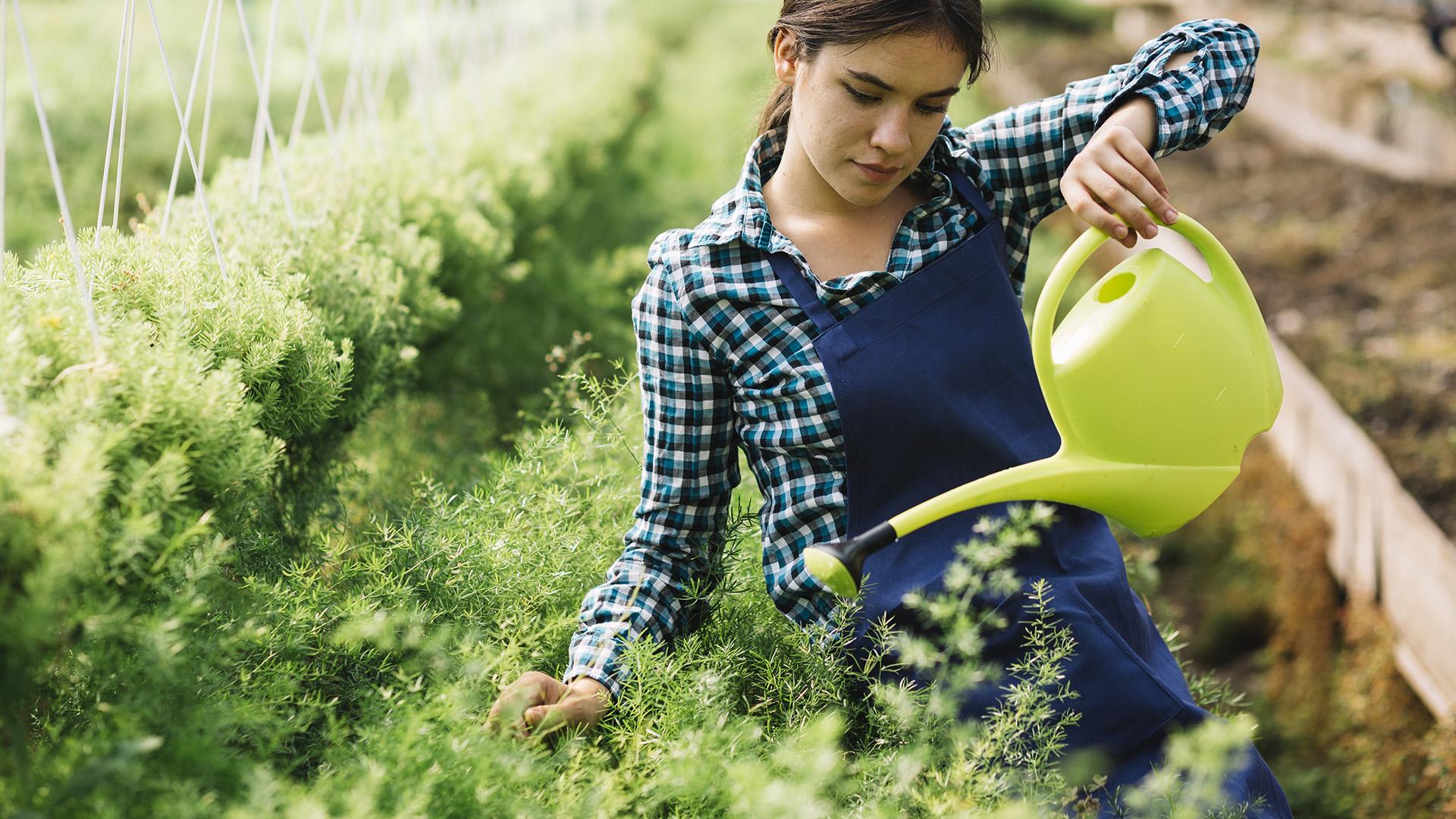 THIS TEXT SEEMS TO BE IMPORTANT
Venus has a beautiful name and is the second planet from the Sun. It’s terribly hot—even hotter than Mercury
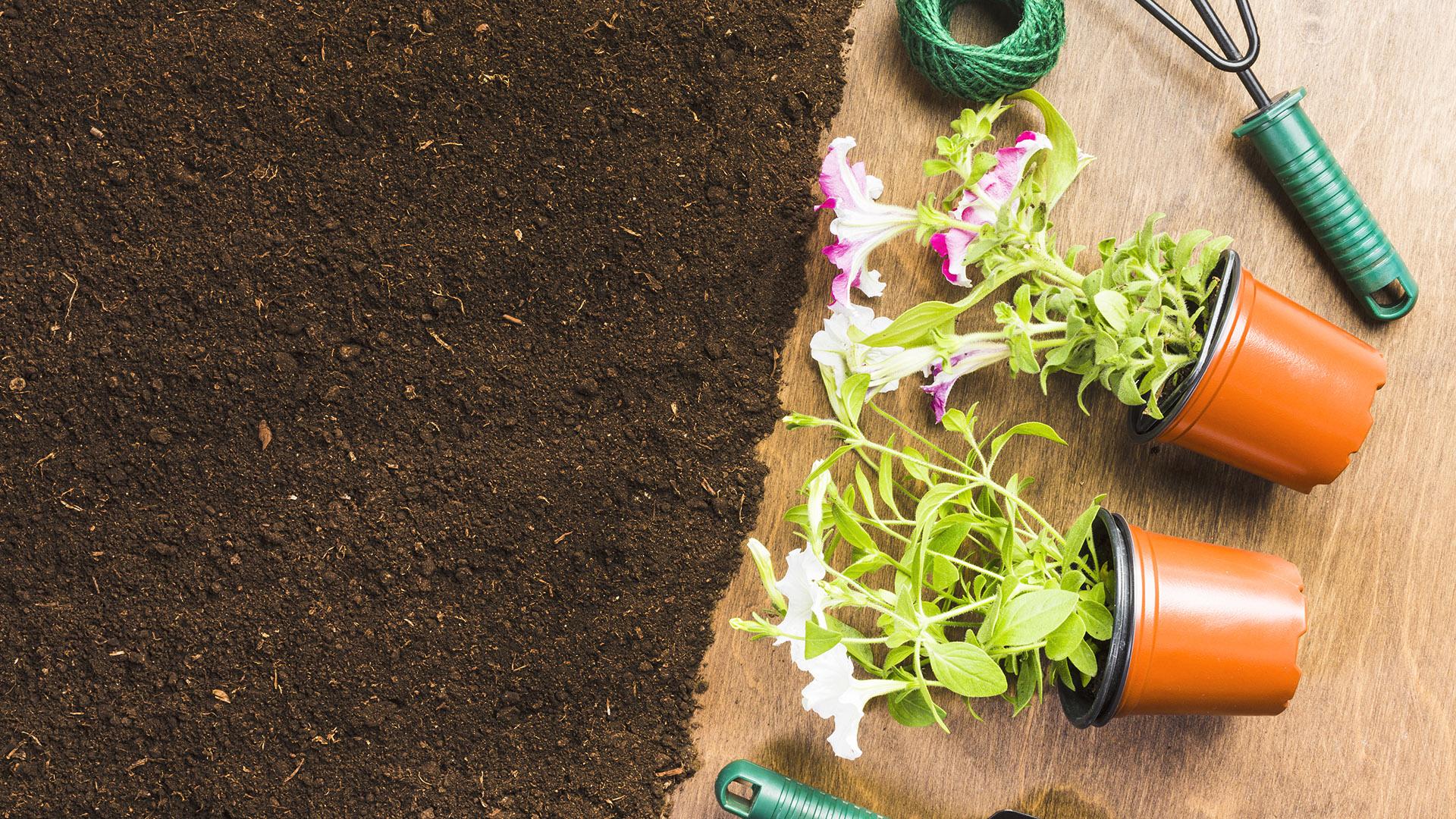 A PICTURE IS WORTH A THOUSAND WORDS
YOU COULD USE FOUR COLUMNS, WHY NOT?
SATURN
MERCURY
Saturn is composed mostly of hydrogen and also helium
Mercury is the closest planet from the Sun and the smallest one
VENUS
MARS
Venus has a beautiful name and is the second planet from the Sun
Despite being red, Mars is a very cold place full of iron oxide dust
AWESOME WORDS
2
FEATURES
You can enter a subtitle here if you need it
THIS IS A GRAPH
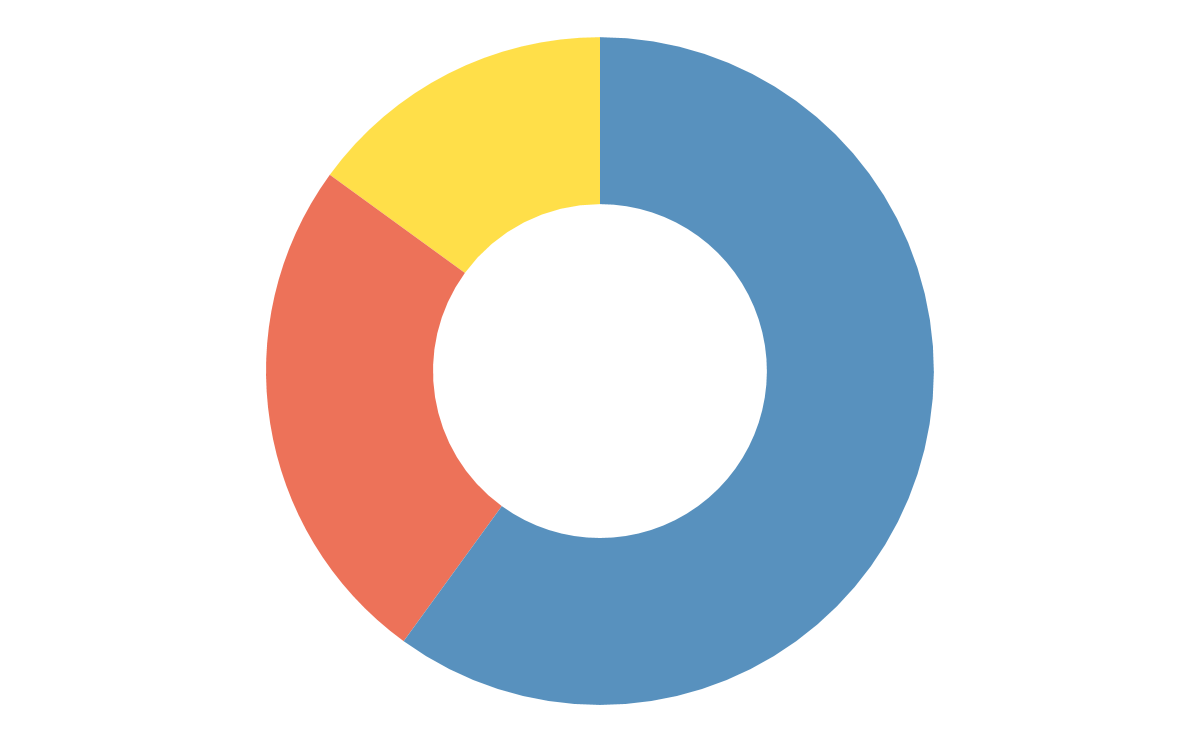 Despite being red, Mars is actually a cold place
60%
Jupiter is a gas giant and the biggest planet
25%
Yes, Saturn is the ringed one. It’s a gas giant
15%
SOMETIMES, REVIEWING CONCEPTS IS A GOOD IDEA
A
B
C
Earth is the third planet from the Sun
Venus is the second planet from the Sun
Jupiter is the fifth planet from the Sun
D
E
F
Pluto is considered a dwarf planet
Despite being red, Mars is a cold place
Neptune is very far away from Earth
HOW ABOUT THE PERCENTAGES?
40%
25%
VENUS
30%
Venus has a very beautiful name
MERCURY
Mercury is the smallest planet
MARS
Mars is actually a very cold place
INFOGRAPHICS MAKE YOUR IDEA UNDERSTANDABLE...
SEEDS
PETAL
Mercury is the closest planet to the Sun
It has a beautiful name and high temperatures
STEM
LEAF
Jupiter is the biggest planet of them all
Earth is the third planet from the Sun
… AND THE SAME GOES FOR TABLES
OTHER FOUR COLUMNS
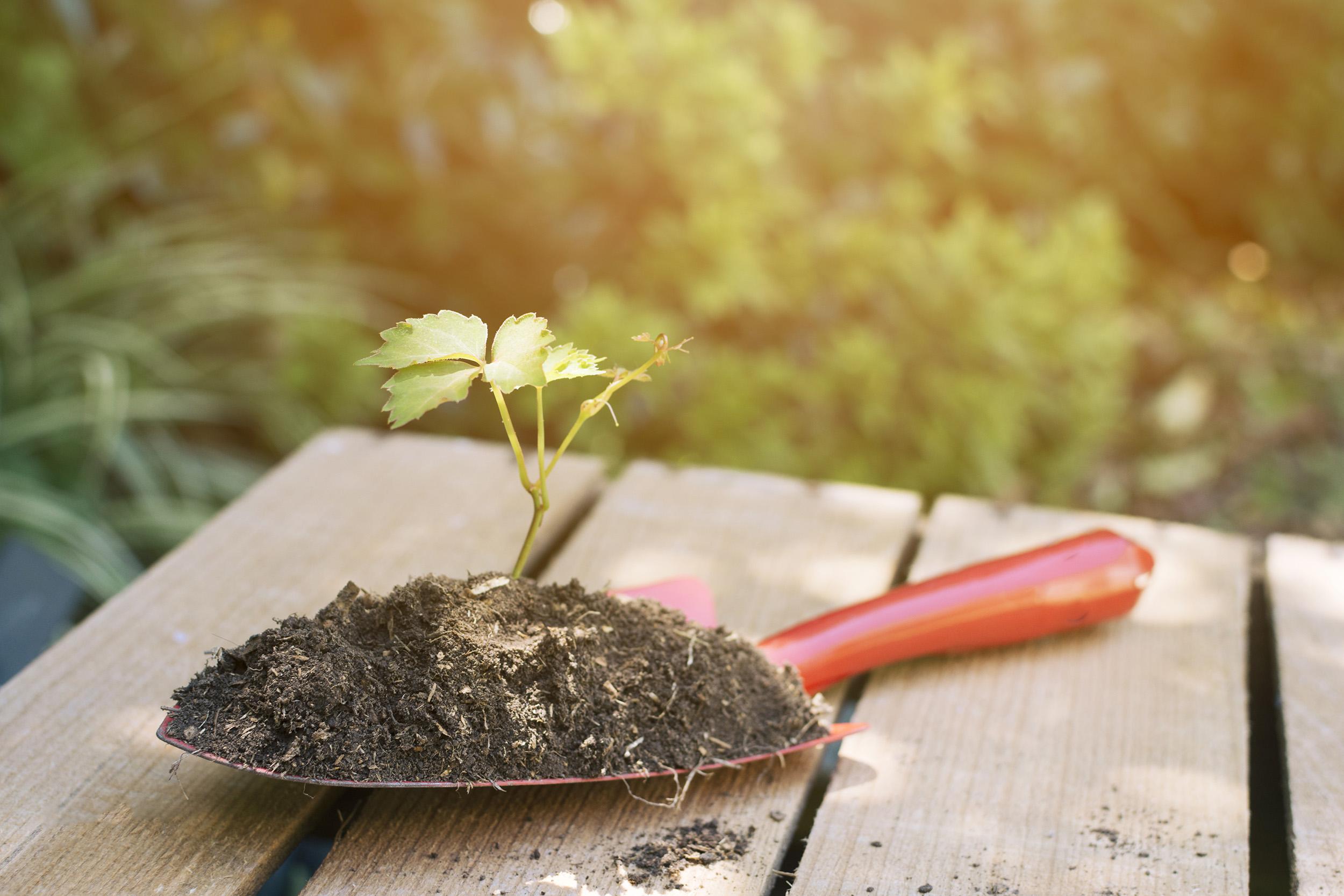 SATURN
MERCURY
Saturn is composed mostly of hydrogen and also helium
Mercury is the closest planet to the Sun and the smallest one
VENUS
EARTH
Venus has a beautiful name and is the second planet from the Sun
Earth is the third planet from the Sun and the one that harbors life
3
RECOMMENDATIONS
You can enter a subtitle here if you need it
THIS IS A MAP
MERCURY
Mercury is the closest planet to the Sun and the smallest one in the entire Solar System
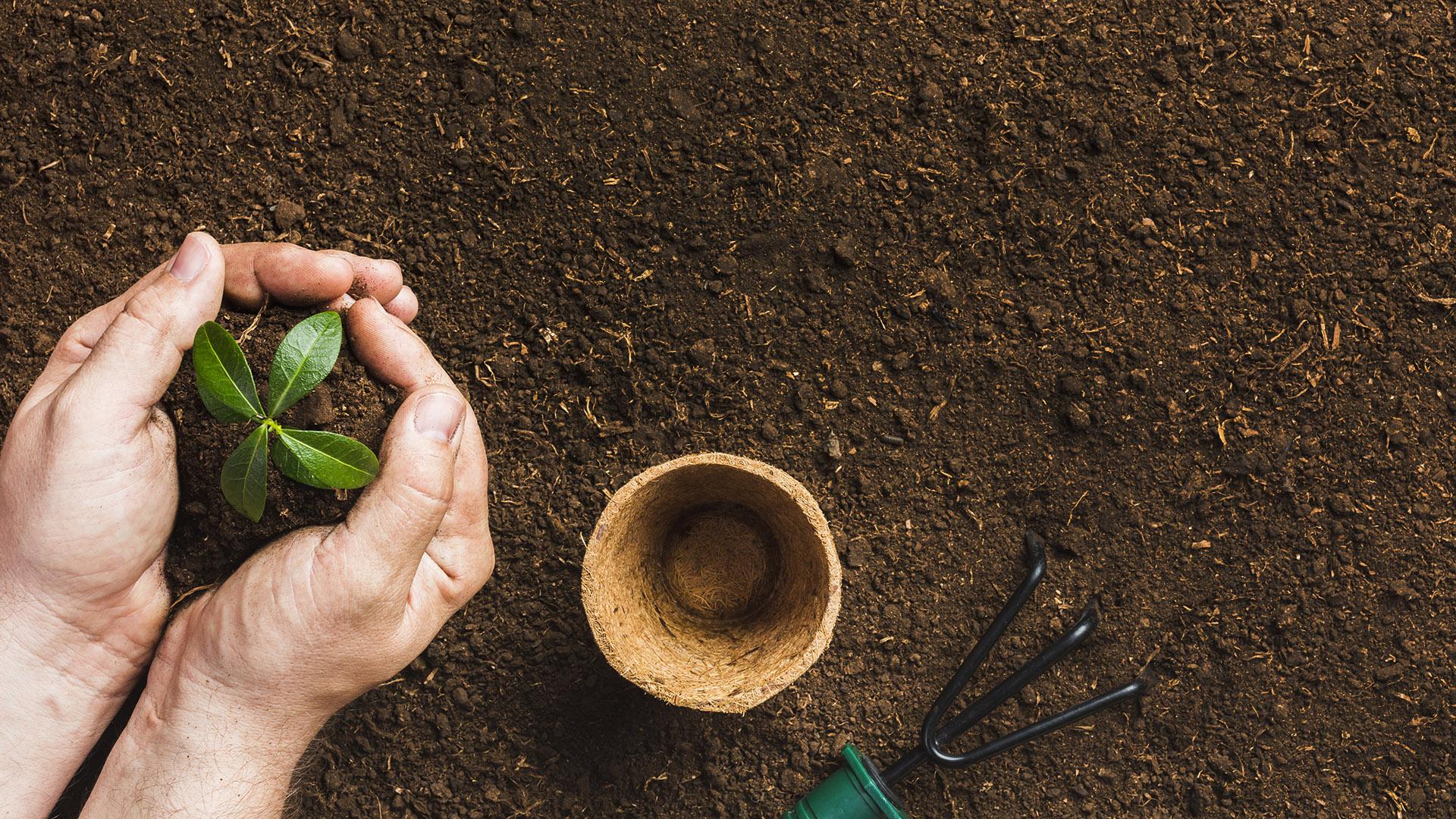 5,122,000
Big numbers catch your audience’s attention
3,957,493
5,666,046
earths is the Sun’s mass
is Jupiter’s rotation period
4,555,375
is the distance between planets
PRACTICAL EXERCISE
1
2
3
4
VENUS
EARTH
SATURN
MERCURY
Venus is the second planet from the Sun
Earth is the third planet from the Sun
Saturn is a gas giant and has several rings
Mercury is the closest planet to the Sun
THE TOOLS YOU WILL NEED
SCISSORS
WATERING CAN
Mercury is the closest planet to the Sun
It has a beautiful name and high temperatures
SHOVEL AND RAKE
SEEDS
Jupiter is the biggest planet of them all
Earth is the third planet from the Sun
BEST COLORFUL FLOWERS
SUNFLOWER
VIOLET
GERBERA
Venus is the second planet from the Sun
Despite being red, Mars is a cold place
Pluto is considered a dwarf planet
ORCHID
HYDRANGEA
BEGONIA
Jupiter is the fifth planet from the Sun
Saturn is a gas giant and has several rings
Earth is the third planet from the Sun
OUR TEAM
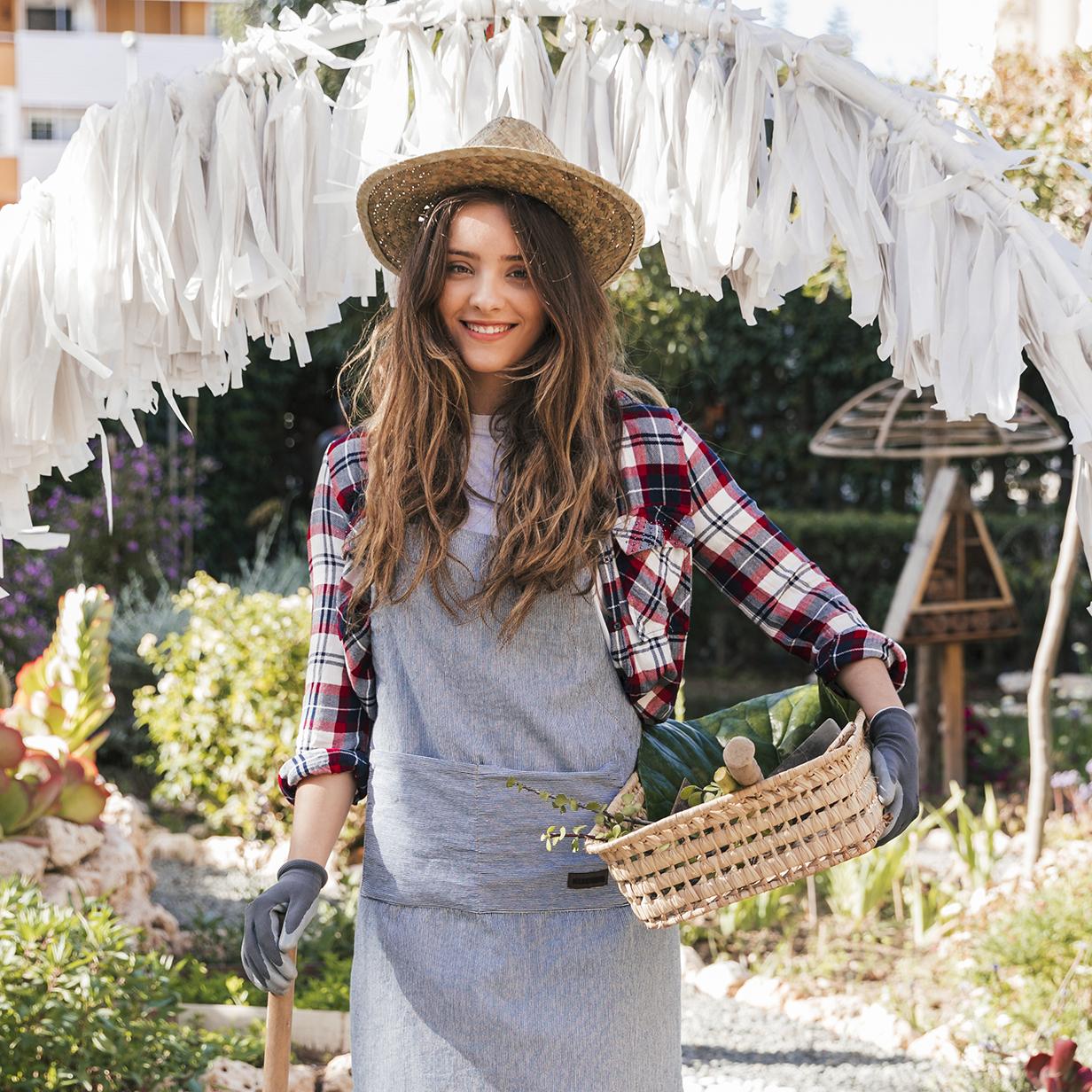 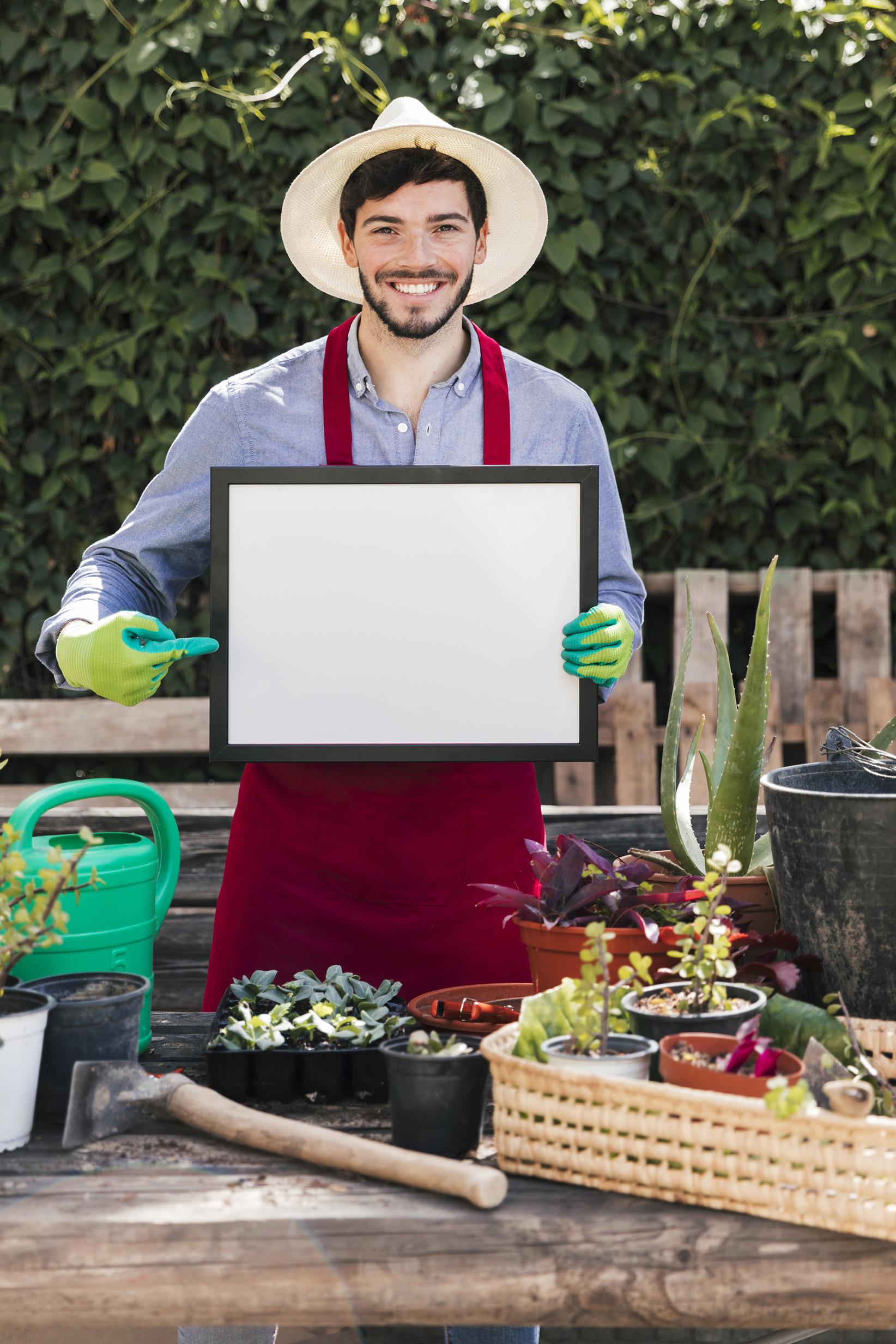 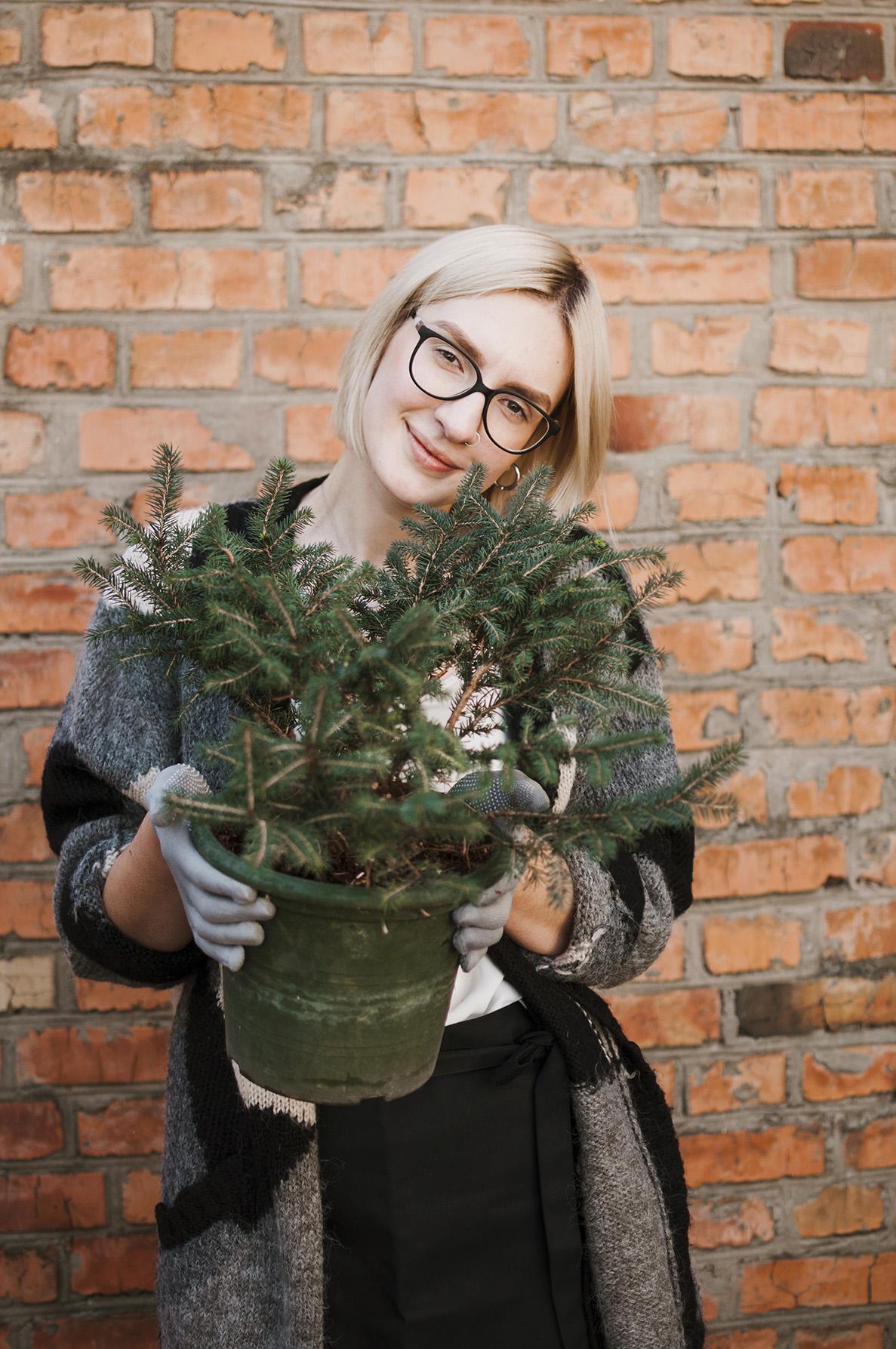 ANNE PATTERSON
JOHN JAMES
HELEN DOE
Here you can talk a bit about this person
Here you can talk a bit about this person
Here you can talk a bit about this person
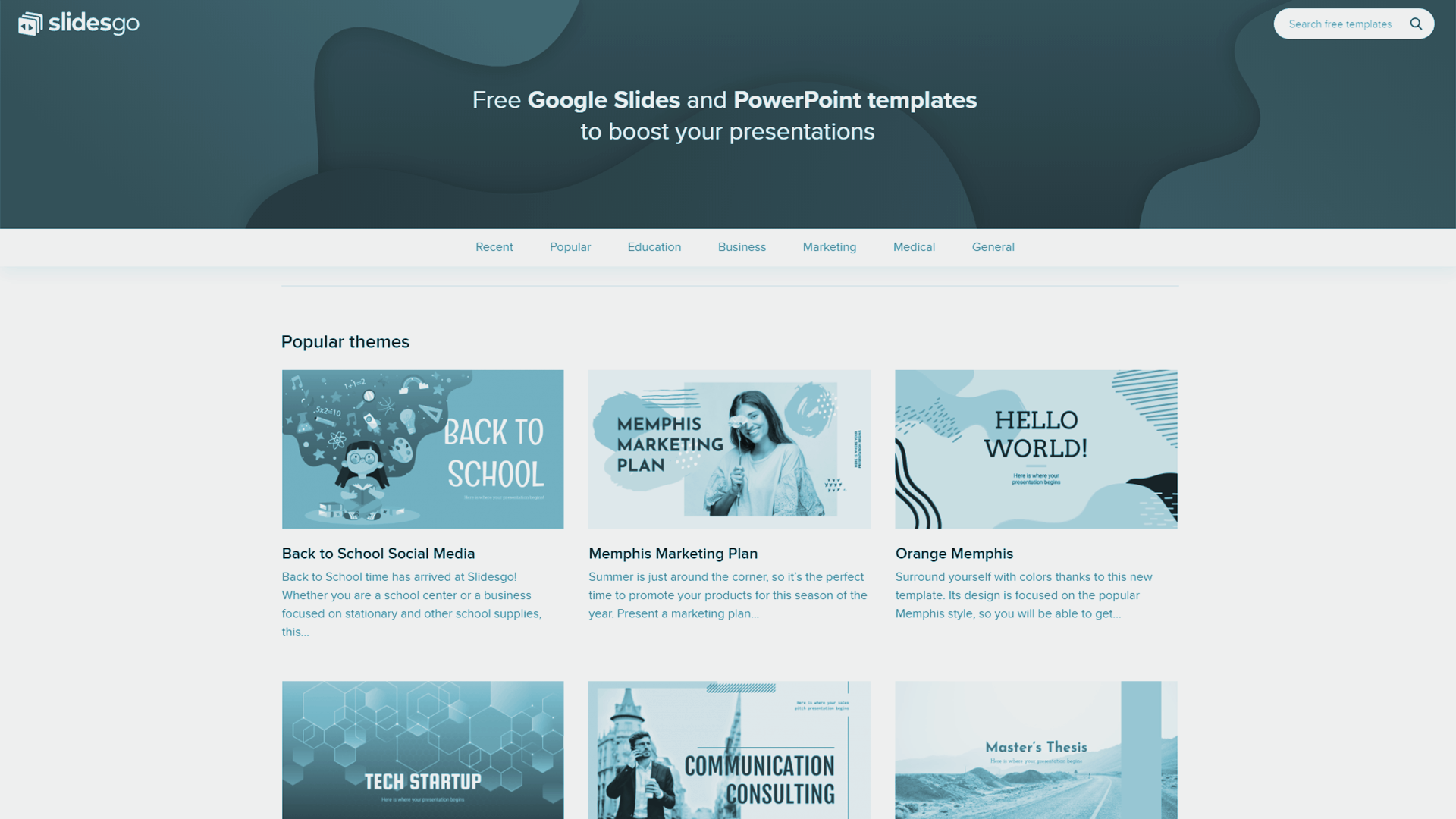 DESKTOP SOFTWARE
You can replace the image on the screen with your own work. Just delete this one, add yours and center it properly
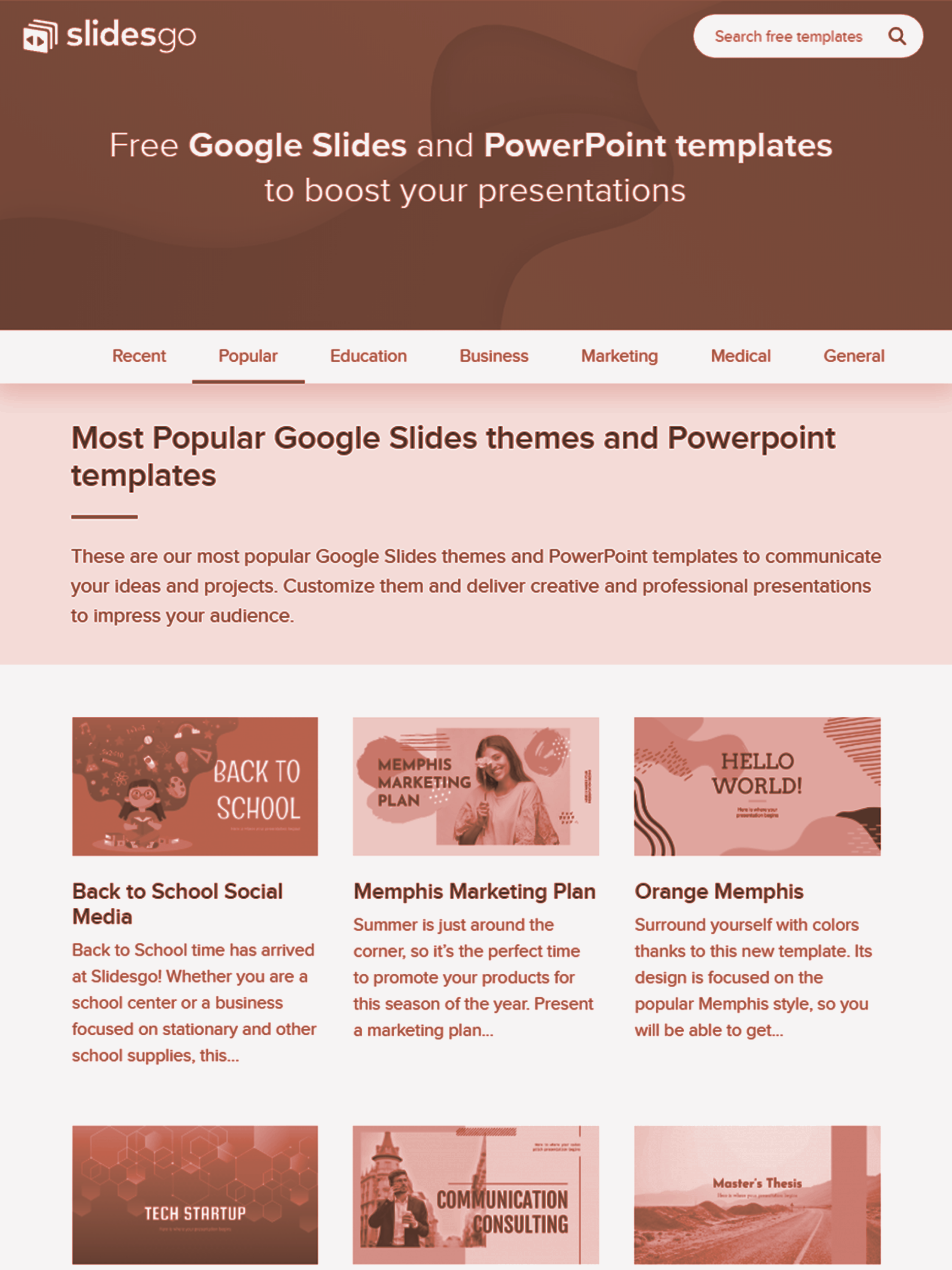 TABLET APP
You can replace the image on the screen with your own work. Just delete this one, add yours and center it properly
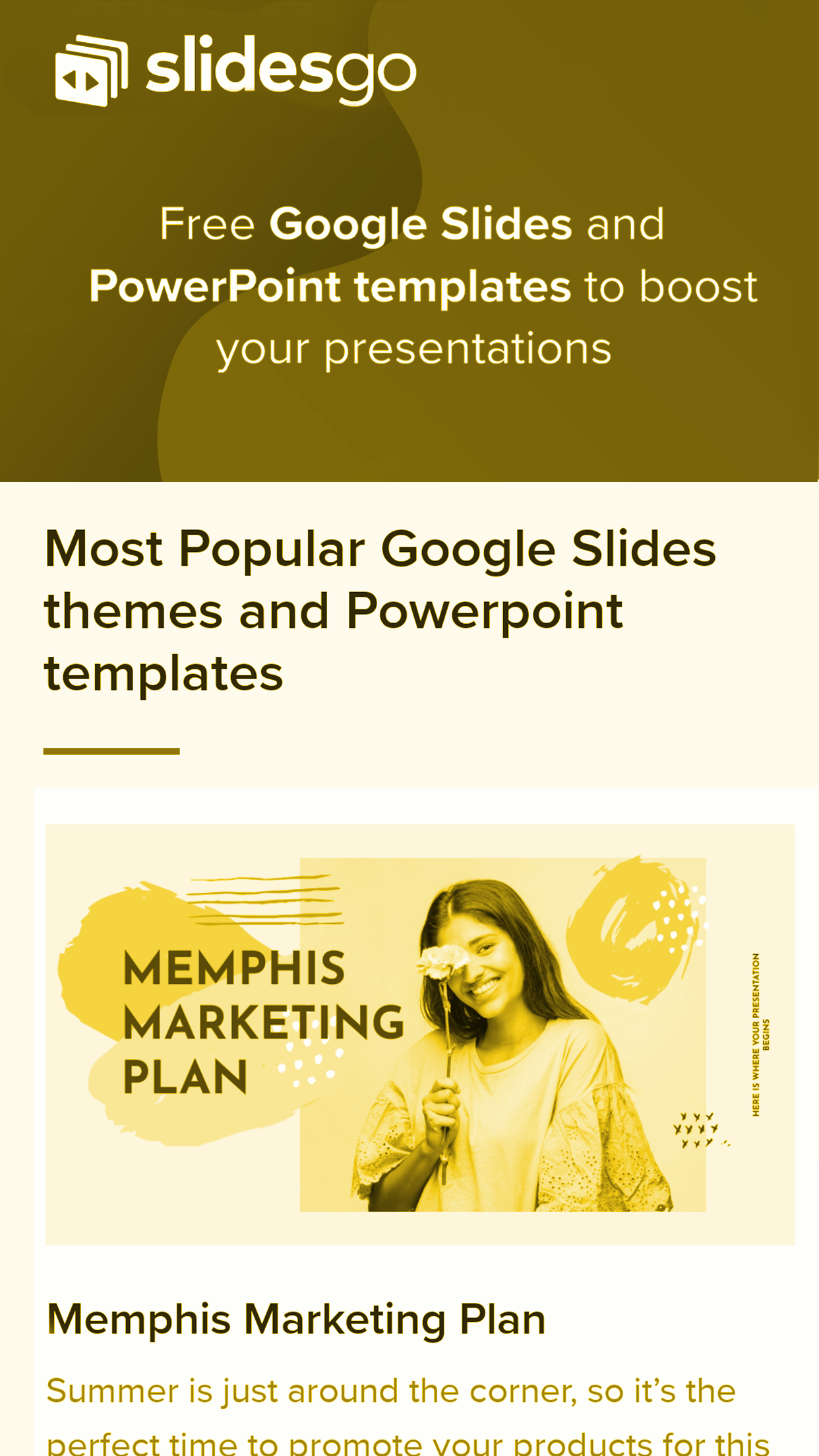 MOBILE WEB
You can replace the image on the screen with your own work. Just delete this one, add yours and center it properly
THANKS!
Do you have any questions?
addyouremail@freepik.com
+91 620 421 838
yourcompany.com
Please keep this slide for attribution.
ALTERNATIVE RESOURCES
Instructions for use (premium users)
In order to use this template, you must be a Premium user on Slidesgo.
You are allowed to:
Modify this template.
Use it for both personal and commercial purposes.
Hide or delete the “Thanks” slide and the mention to Slidesgo in the credits.
Share this template in an editable format with people who are not part of your team.
You are not allowed to:
Sublicense, sell or rent this Slidesgo Template (or a modified version of this Slidesgo Template).
Distribute this Slidesgo Template (or a modified version of this Slidesgo Template) or include it in a database or in any other product or service that offers downloadable images, icons or presentations that may be subject to distribution or resale.
Use any of the elements that are part of this Slidesgo Template in an isolated and separated way from this Template.
Register any of the elements that are part of this template as a trademark or logo, or register it as a work in an intellectual property registry or similar.
For more information about editing slides, please read our FAQs or visit Slidesgo School:
https://slidesgo.com/faqs and https://slidesgo.com/slidesgo-school
RESOURCES
ICONS

House Plants Icon Pack
Gardening Icon Pack
House Plants Icon Pack


VECTORS

Technology elements background in flat style
International trade concept with flat design
Save the planet concept with person watering the earth
Spring flower collection
RESOURCES
PHOTOS

Crop kid with flowerpot
Young gardeners having fun in the greenhouse
Boy in raincoat picking flowers
Boy blowing a flower in the wind
Female gardener working in the greenhouse
Composition of different plants and tools
Top view of gardening tools on the ground
Arranged spade with soil and plant
Top view of gardener planting
Portrait of a smiling young female gardener holding gardening tool and basket
Smiling portrait of a young man standing behind the potted plants pointing the finger on white blank frame
Gardener on brick wall
Instructions for use
In order to use this template, you must credit Slidesgo by keeping the Thanks slide.
You are allowed to:
- Modify this template.
- Use it for both personal and commercial projects.
You are not allowed to:
- Sublicense, sell or rent any of Slidesgo Content (or a modified version of Slidesgo Content).
- Distribute Slidesgo Content unless it has been expressly authorized by Slidesgo.
- Include Slidesgo Content in an online or offline database or file.
- Offer Slidesgo templates (or modified versions of Slidesgo templates) for download.
- Acquire the copyright of Slidesgo Content.
For more information about editing slides, please read our FAQs or visit Slidesgo School:
https://slidesgo.com/faqs and https://slidesgo.com/slidesgo-school
Fonts & colors used
This presentation has been made using the following fonts:
Sue Ellen Francisco
(https://fonts.google.com/specimen/Sue+Ellen+Francisco)

Baloo 2
(https://fonts.google.com/specimen/Baloo+2)
#e4f7d7
#afda90
#2a6842
#bee2ec
#5891be
#ed7259
#ffdf49
#f2b1b7
Storyset
Create your Story with our illustrated concepts. Choose the style you like the most, edit its colors, pick the background and layers you want to show and bring them to life with the animator panel! It will boost your presentation. Check out How it Works.
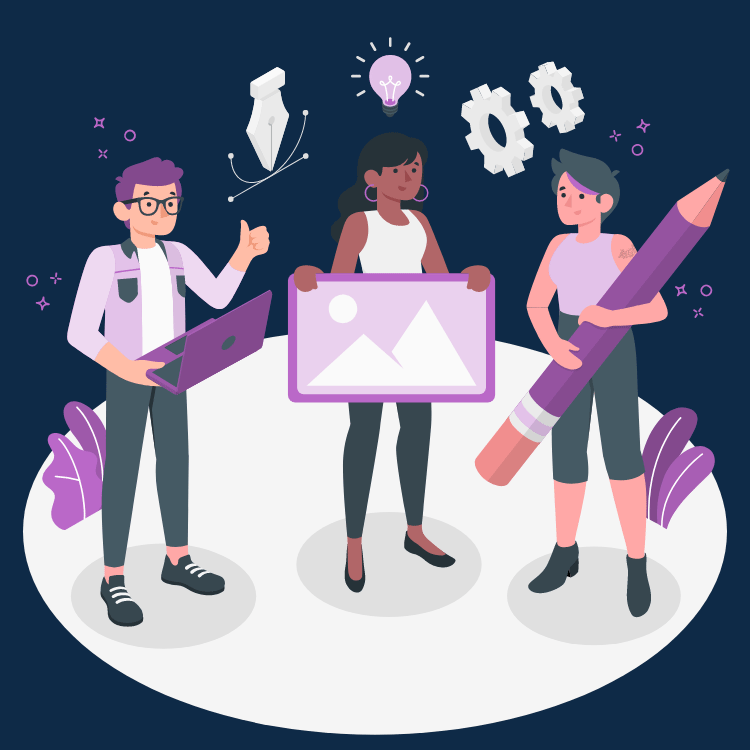 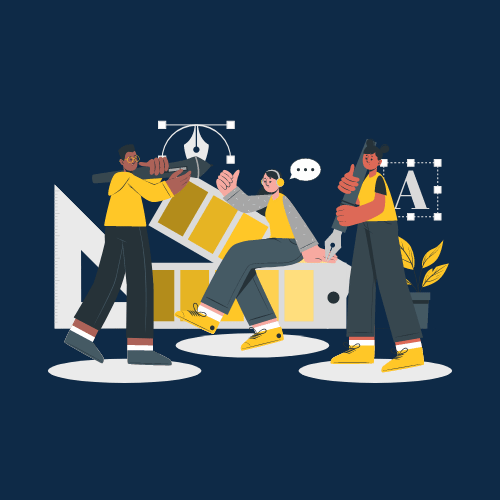 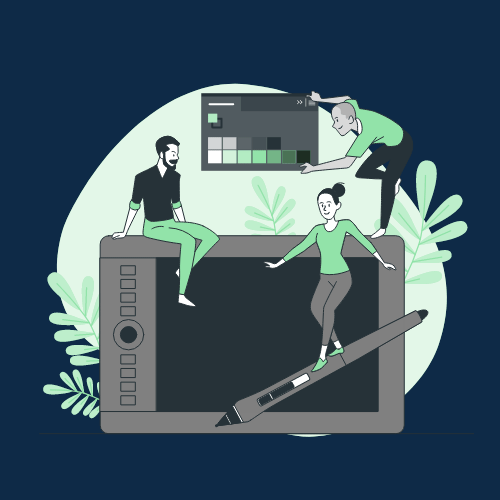 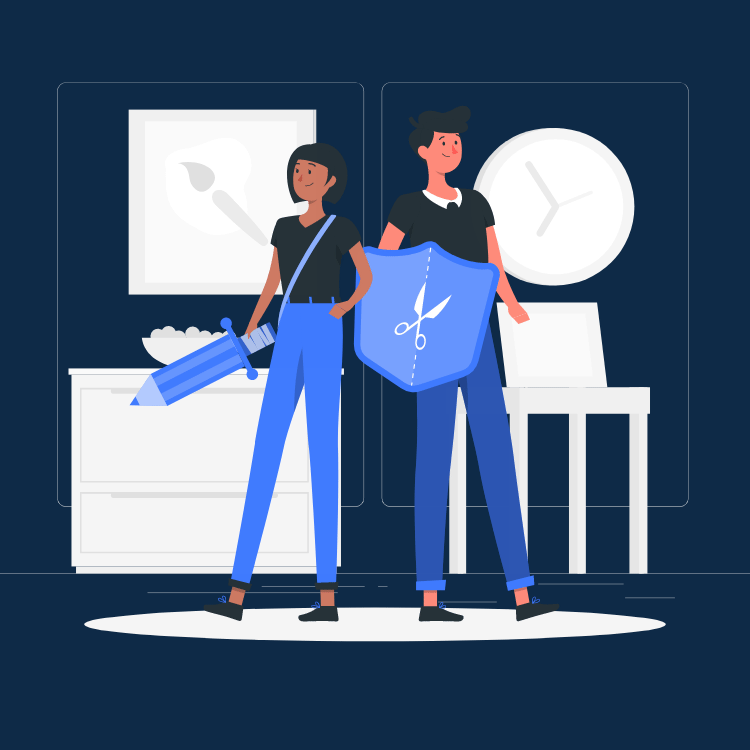 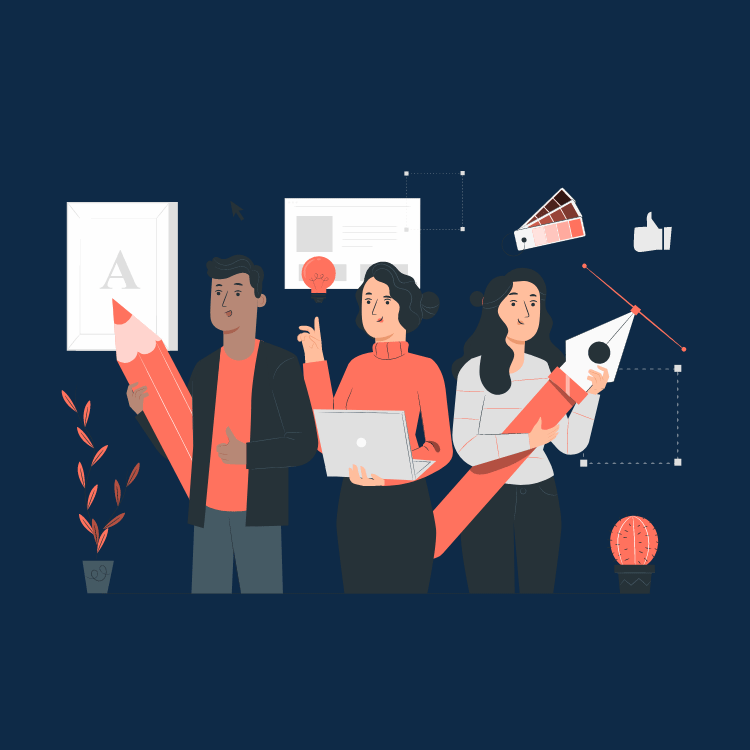 Pana
Amico
Bro
Rafiki
Cuate
Use our editable graphic resources...
You can easily resize these resources without losing quality. To change the color, just ungroup the resource and click on the object you want to change. Then, click on the paint bucket and select the color you want. Group the resource again when you’re done. You can also look for more infographics on Slidesgo.
FEBRUARY
JANUARY
MARCH
APRIL
PHASE 1
Task 1
FEBRUARY
MARCH
APRIL
MAY
JUNE
JANUARY
Task 2
PHASE 1
Task 1
Task 2
PHASE 2
Task 1
Task 2
...and our sets of editable icons
You can resize these icons without losing quality.
You can change the stroke and fill color; just select the icon and click on the paint bucket/pen.
In Google Slides, you can also use Flaticon’s extension, allowing you to customize and add even more icons.
Educational Icons
Medical Icons
Business Icons
Teamwork Icons
Help & Support Icons
Avatar Icons
Creative Process Icons
Performing Arts Icons
Nature Icons
SEO & Marketing Icons
Premium infographics...
Text 2
Text 3
Text 1
“Mercury is closest planet to the Sun and the smallest”
“Despite being red, Mars is a cold place full of iron oxide”
Add the Title here
2016
2017
2018
2019
2020
“Venus has a beautiful name and is the second planet”
“Saturn is a gas giant and has several rings”
“Neptune is the farthest-known planet from the Sun”
Text 4
Text 5
Text 6
Premium infographics...
75%
“Mercury is closest planet to the Sun and the smallest”
75%
“Mercury is closest planet to the Sun and the smallest”
TITLE 1
“Mercury is closest planet to the Sun and the smallest”
“Mercury is closest planet to the Sun and the smallest”
Premium Icons
Premium Icons
Premium Icons
Premium Icons
Premium Icons
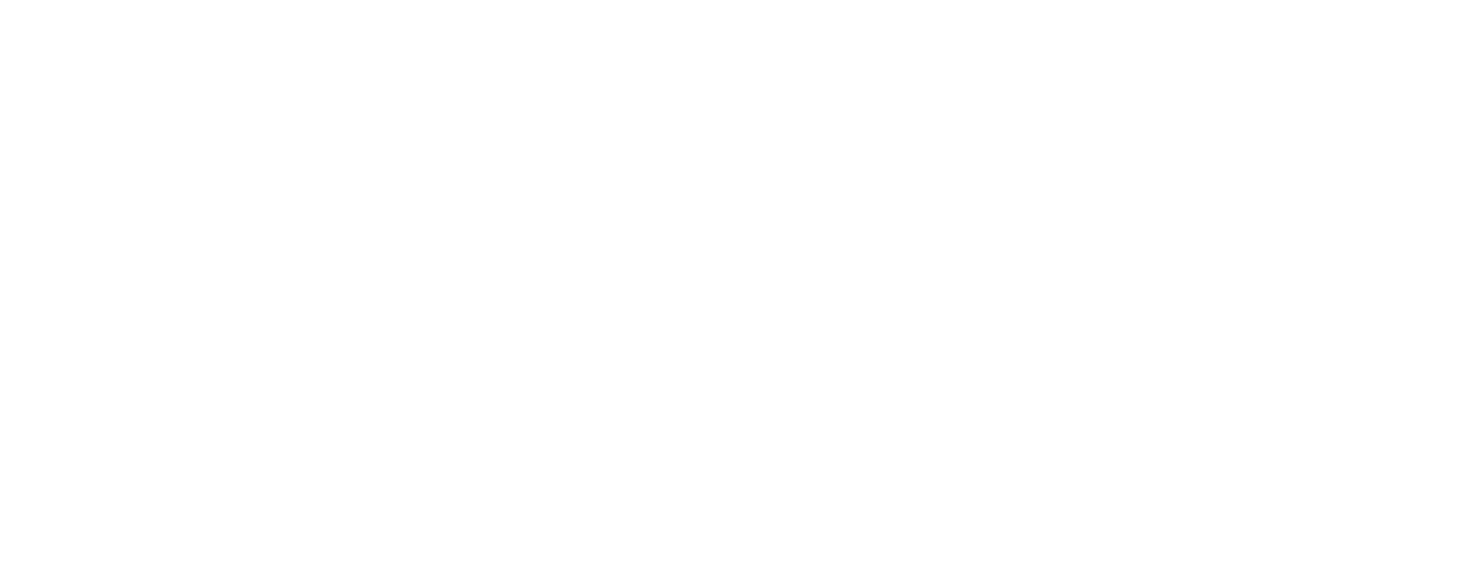